ỦY BAN NHÂN DÂN QUẬN LONG BIÊN
TRƯỜNG TIỂU HỌC ÁI MỘ B




PHÂN MÔN: ĐỊA LÍ
BÀI 5: HOẠT ĐỘNG SẢN XUẤT CỦANGƯỜI DÂN Ở TÂY NGUYÊN
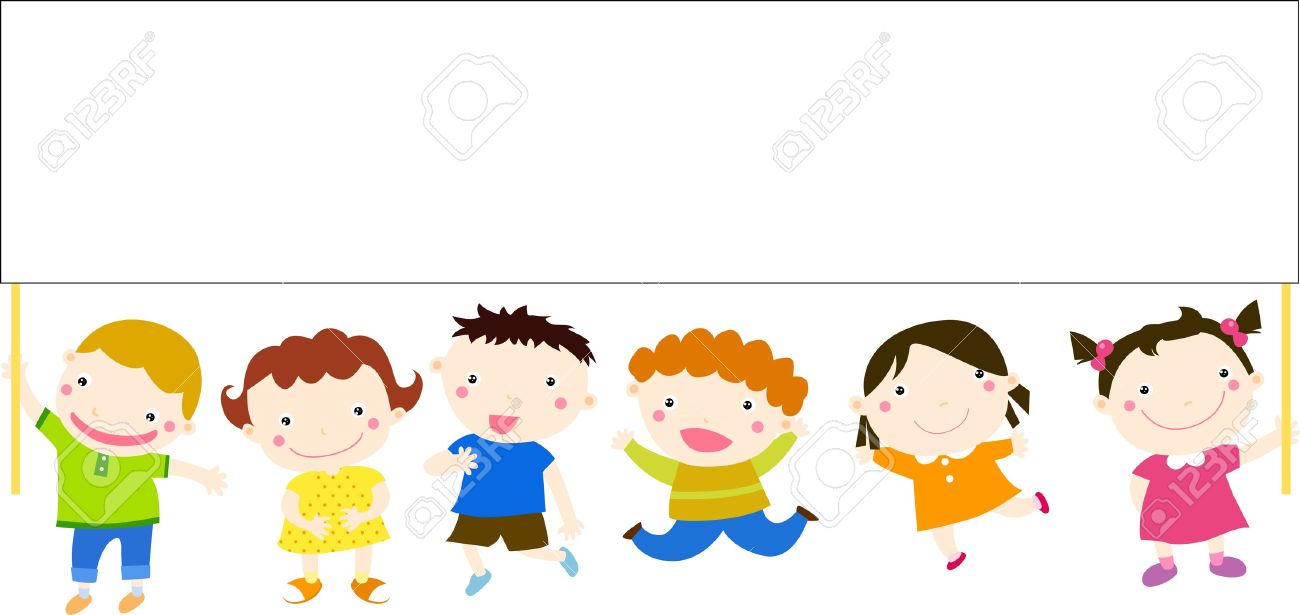 Khởi động
? Nêu đặc điểm về tự nhiên ở Tây Nguyên?
Tây Nguyên là vùng đất cao rộng lớn, gồm các cao nguyên xếp tầng cao thấp khác nhau. 
Khí hậu: có 2 mùa rõ rệt: mùa mưa và mùa khô.
? Ở Tây Nguyên có những dân tộc nào chung sống lâu đời?
Ở Tây Nguyên có các dân tộc chung sống lâu đời: Gia-rai, Ê-đê, Ba-na,…
Địa lí
Hoạt động sản xuất của
người dân ở Tây Nguyên
Thành Viên trong nhóm
Nêu một số hoạt động sản xuất chủ yếu của người dân ở Tây Nguyên: Trồng cây công nghiệp, chăn nuôi,….
Chèn hình ảnh bạn thích
Yêu cầu cần đạt
Tên 
Mã Sinh Viên
Tên 
Mã Sinh Viên
Tên 
Mã Sinh Viên
Tên 
Mã Sinh Viên
Chèn ảnh 2
Chèn ảnh
Dựa vào bảng số liệu biết được loại cây công nghiệp, vật nuôi có nhiều ở Tây Nguyên.
1. Trồng cây công nghiệp trên đất ba dan
Phần lớn các cao nguyên ở Tây Nguyên được phủ loại đất ba dan. Loại đất này thường có màu đỏ, tơi xốp, thuận lợi cho việc trồng cây công nghiệp lâu năm.
1. Phần lớn các cao nguyên ở Tây Nguyên được phủ loại đất gì? Loại đất này có đặc điểm như thế nào?
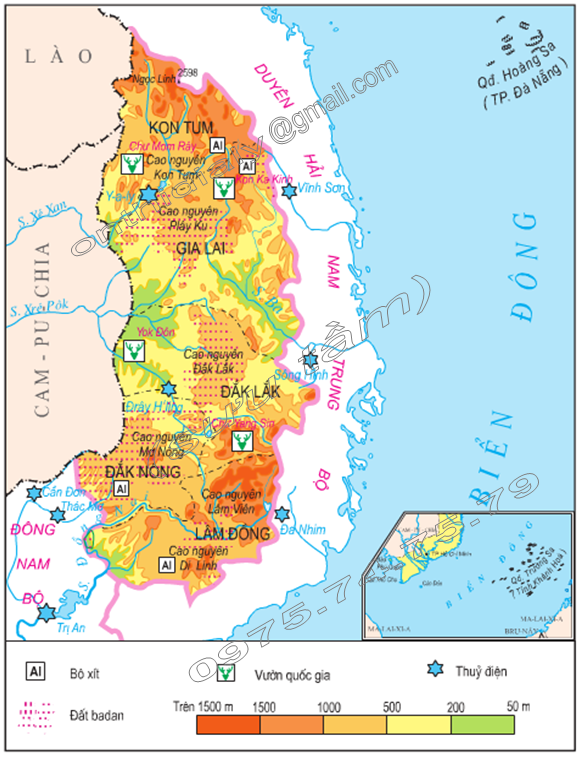 Đất 
ba dan
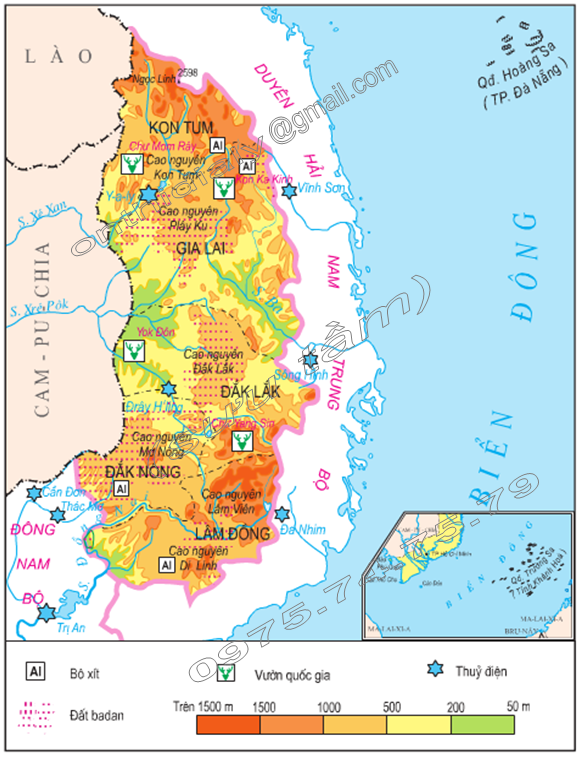 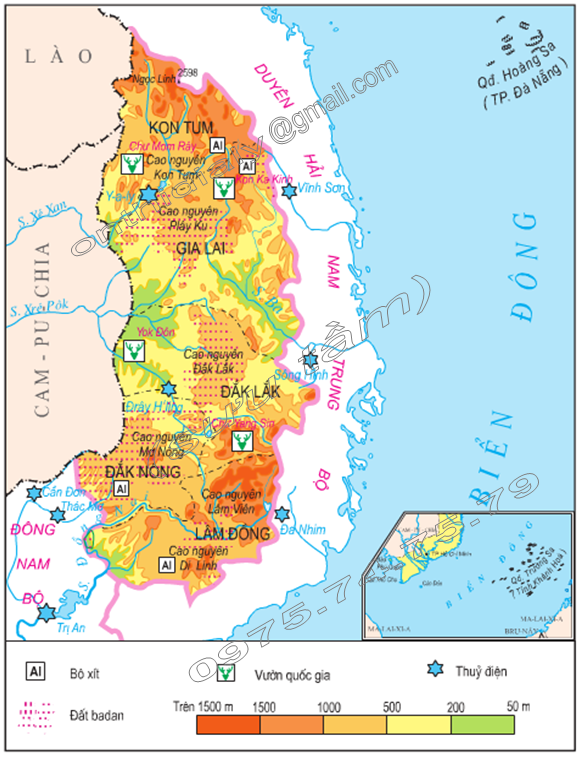 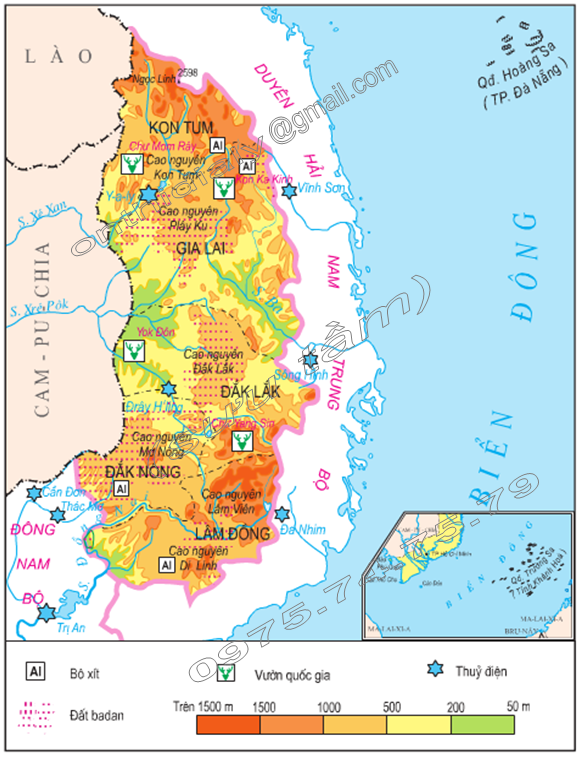 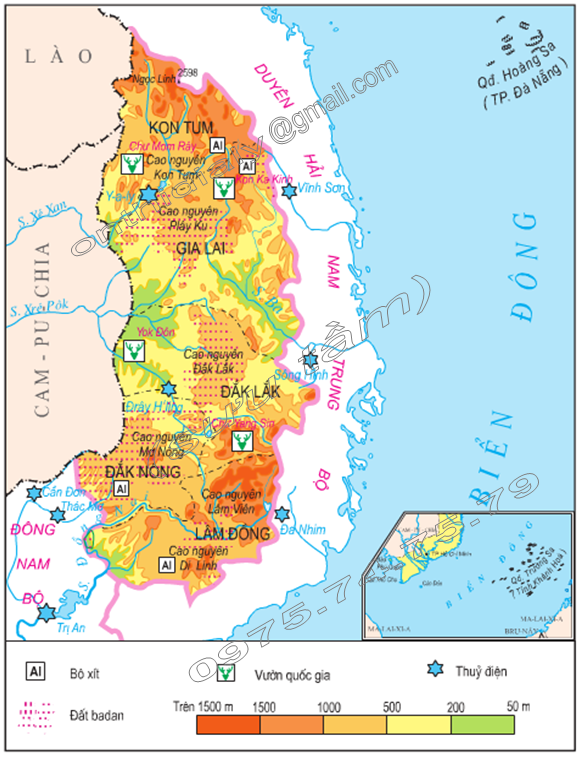 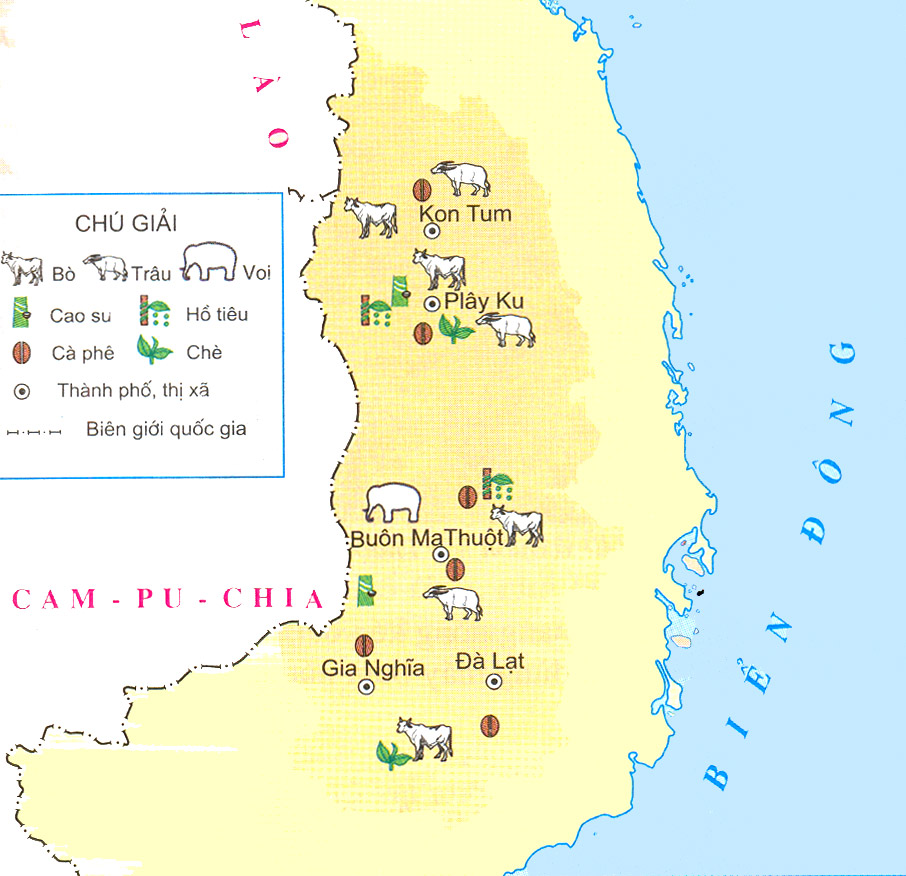 Thảo luận nhóm
+ Kể tên những cây trồng chính ở Tây Nguyên?
+ Chúng thuộc loại cây công nghiệp, cây lương thực hay cây rau màu?
+ Cây công nghiệp lâu năm nào được trồng nhiều nhất ở đây? 
+ Tại sao ở Tây Nguyên lại thích hợp cho việc trồng cây công nghiệp?
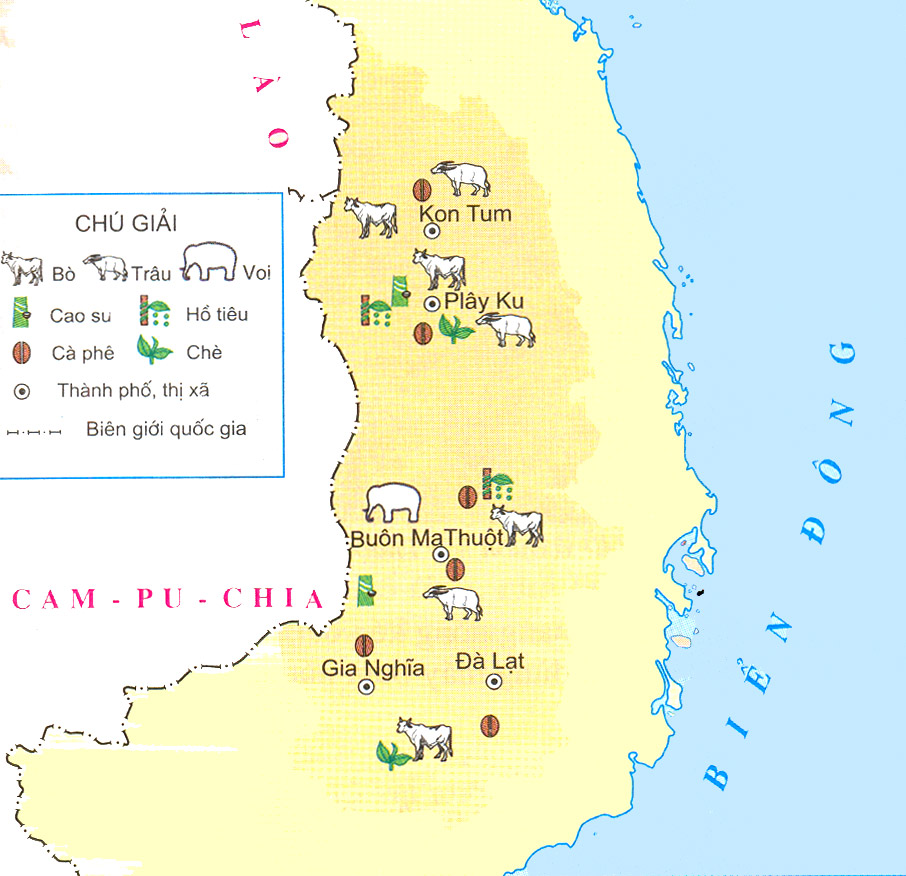 + Những cây trồng chính ở Tây Nguyên: cao su, cà phê, hồ tiêu, chè,...
+ Đó là những cây công nghiệp lâu năm.
+ Cây công nghiệp lâu năm được trồng nhiều nhất ở đây là cà phê. 
+ Tây Nguyên thích hợp cho việc trồng cây công nghiệp vì là vùng đất đỏ badan, tơi xốp, phì nhiêu.
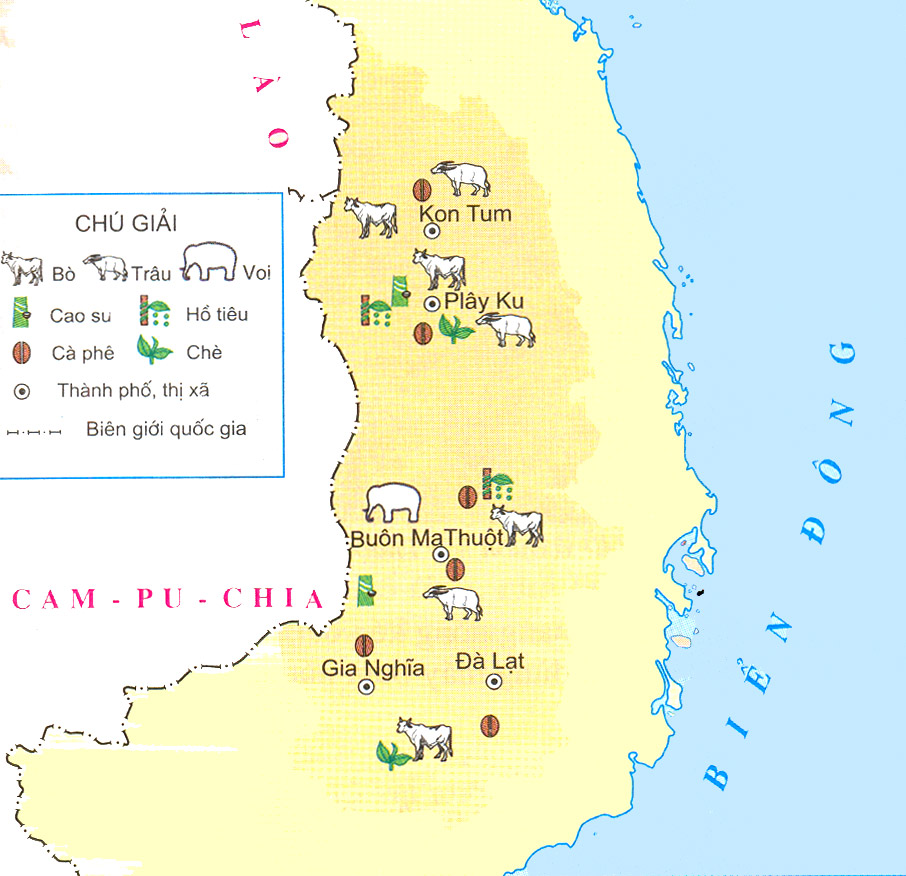 Cao su
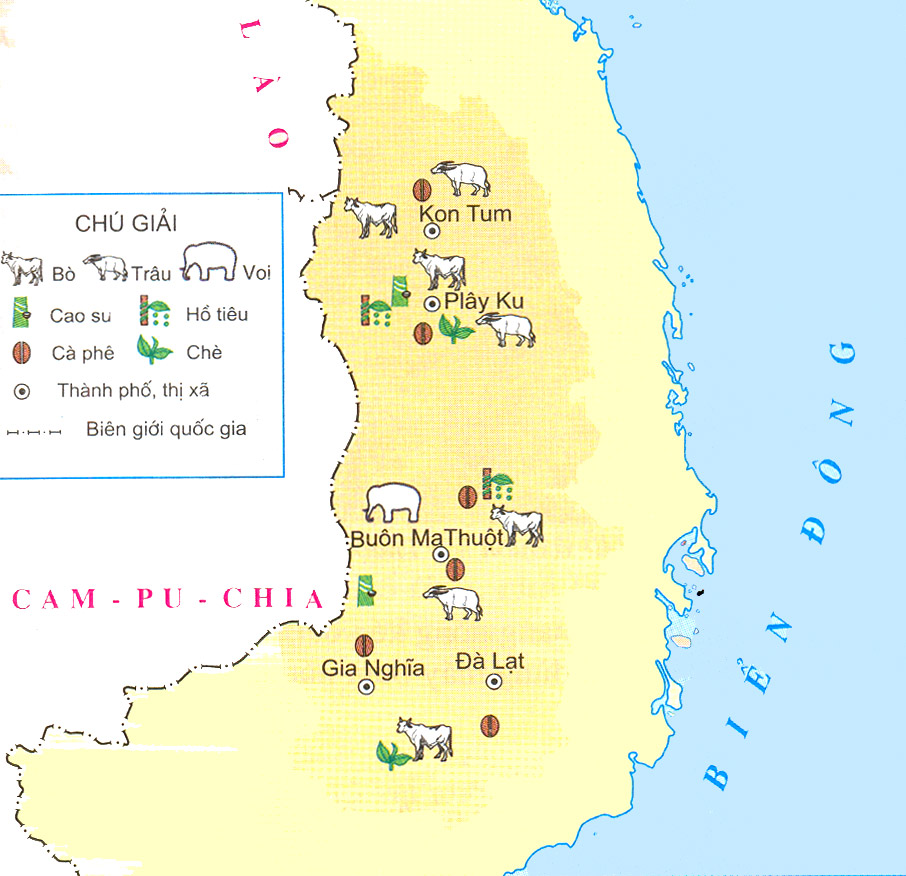 Cà phê
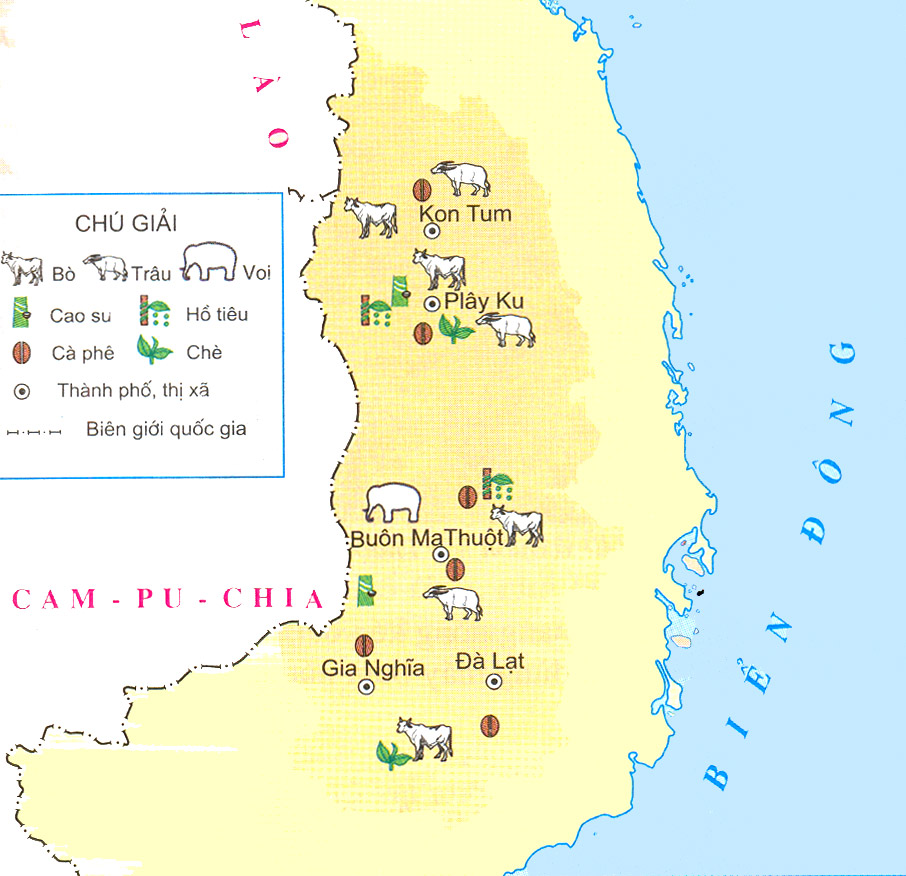 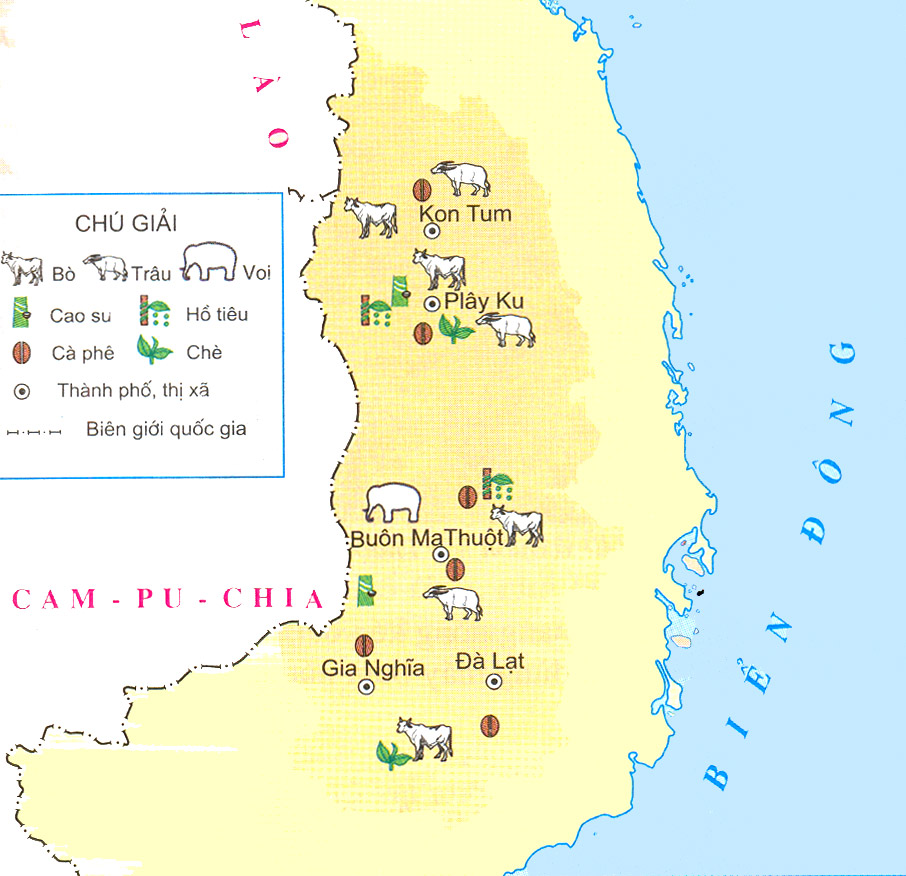 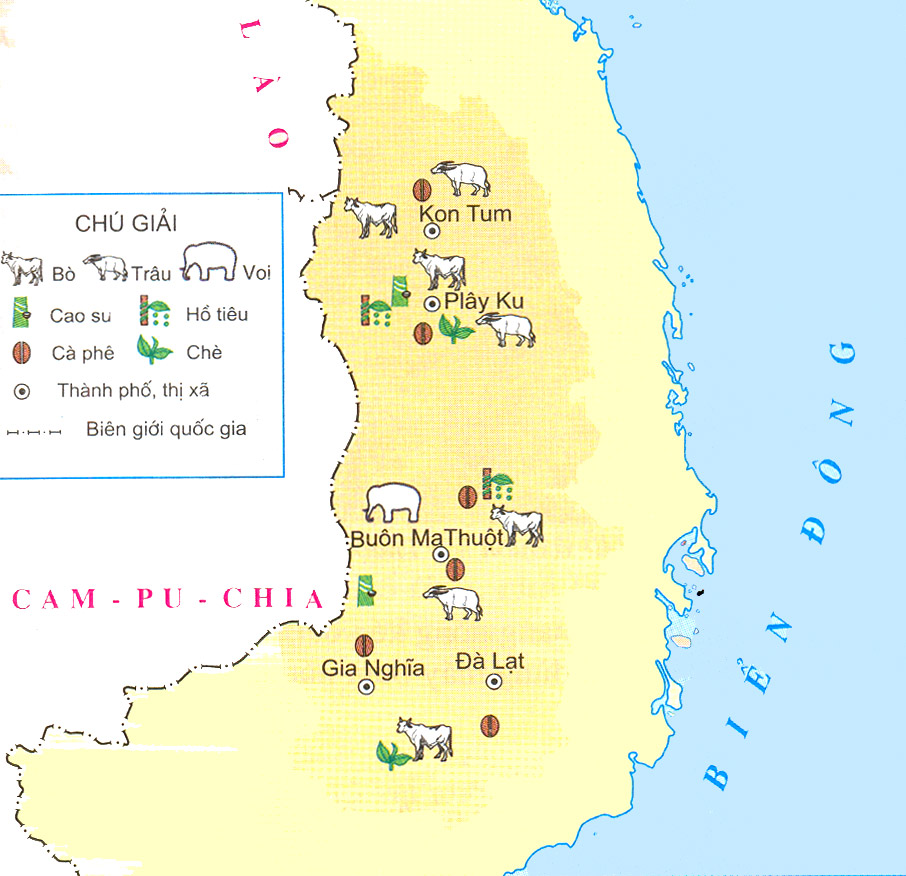 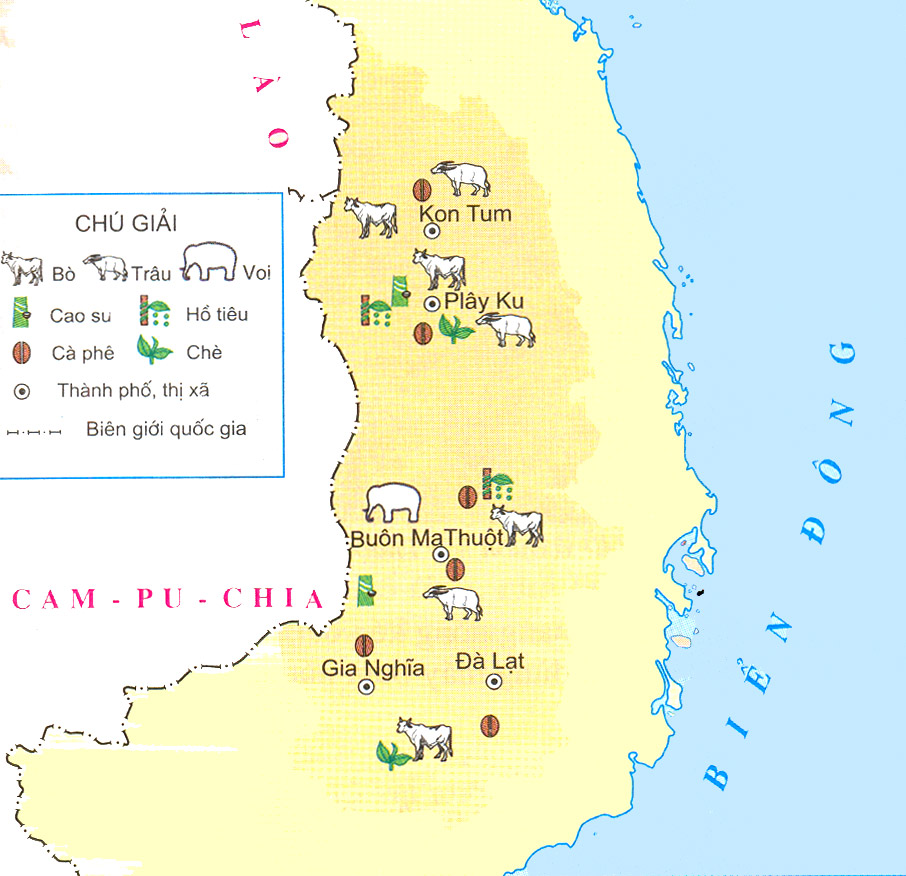 Hồ tiêu
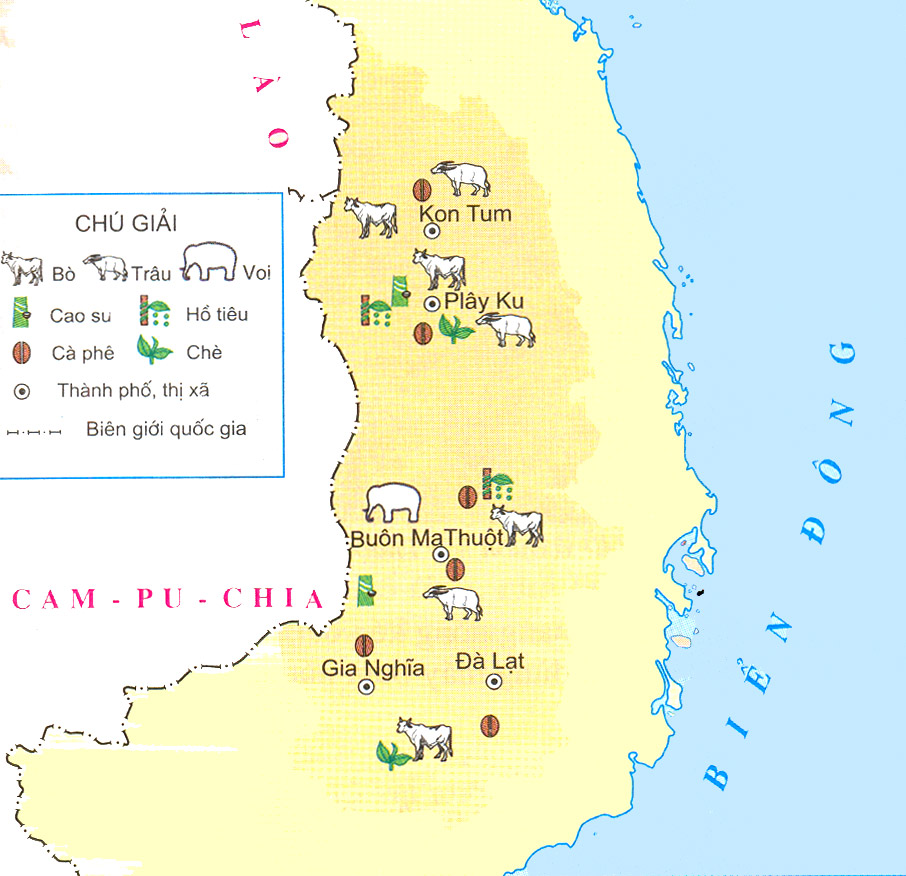 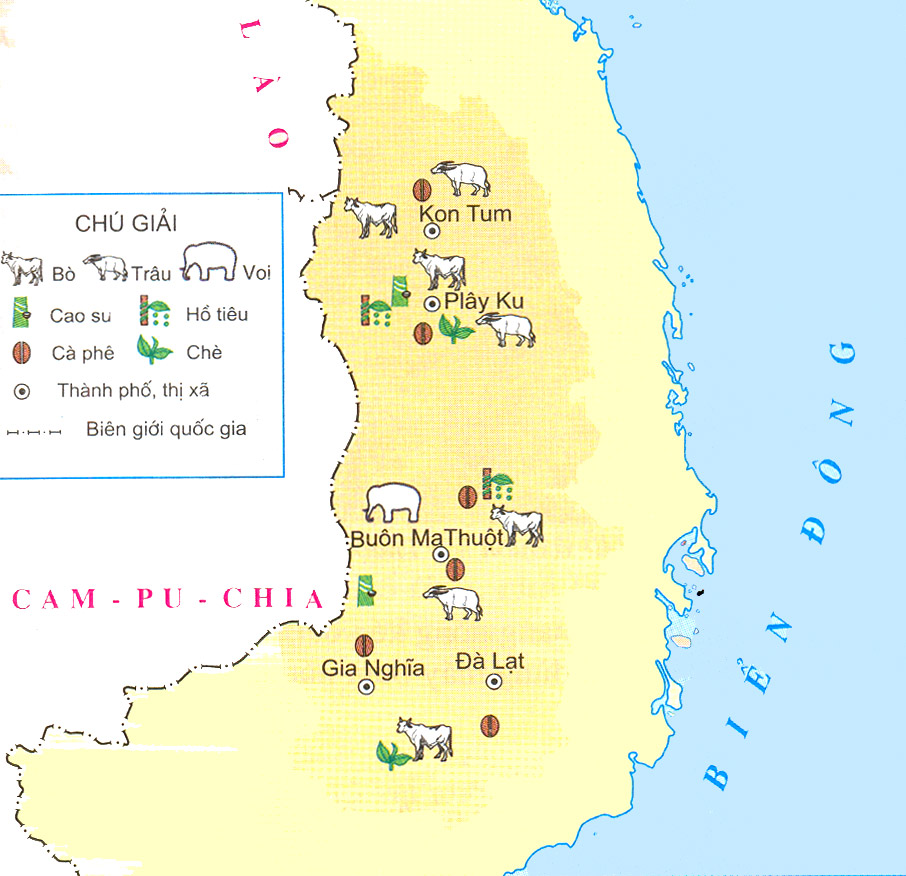 Chè
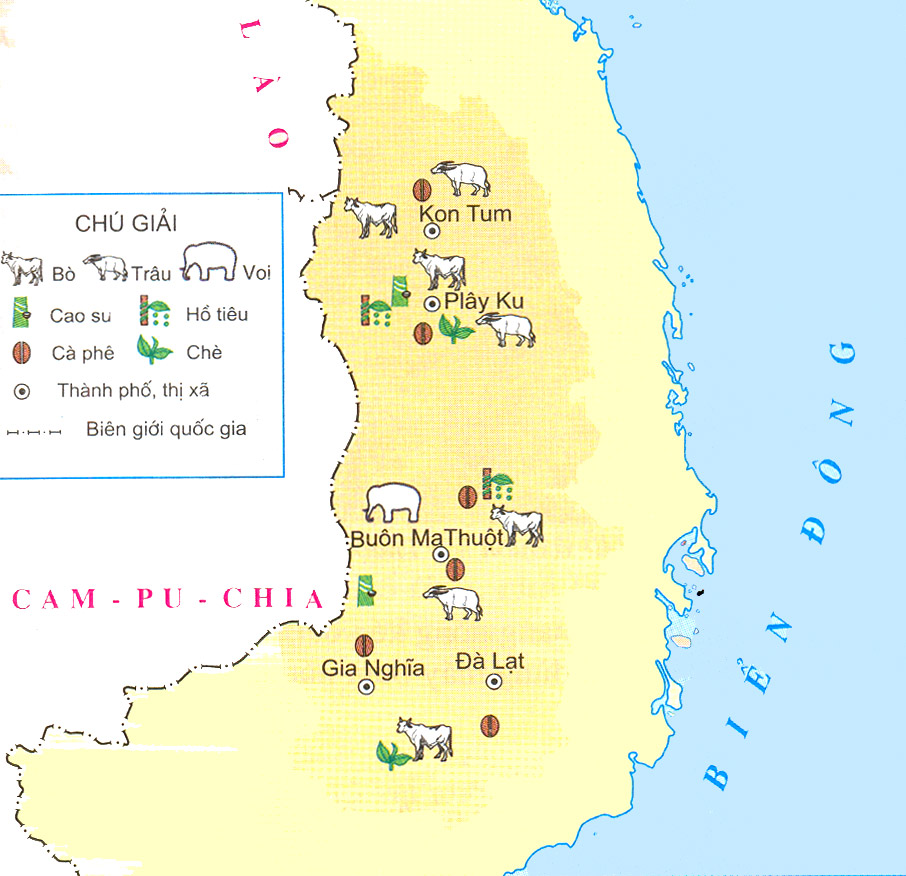 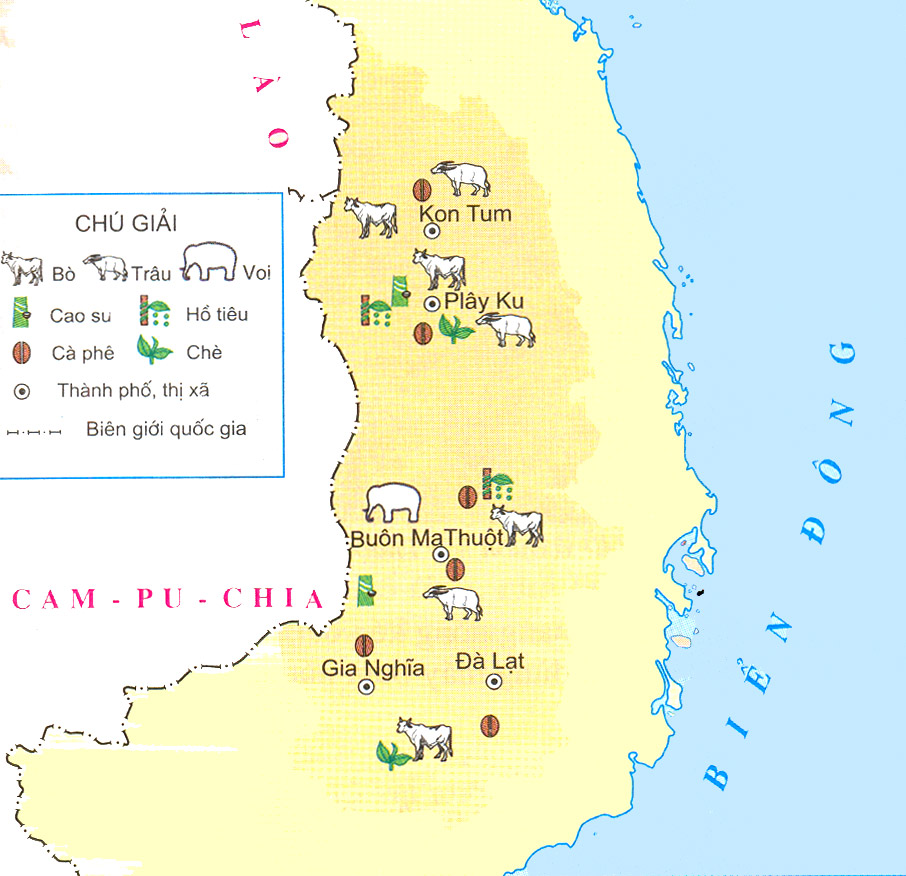 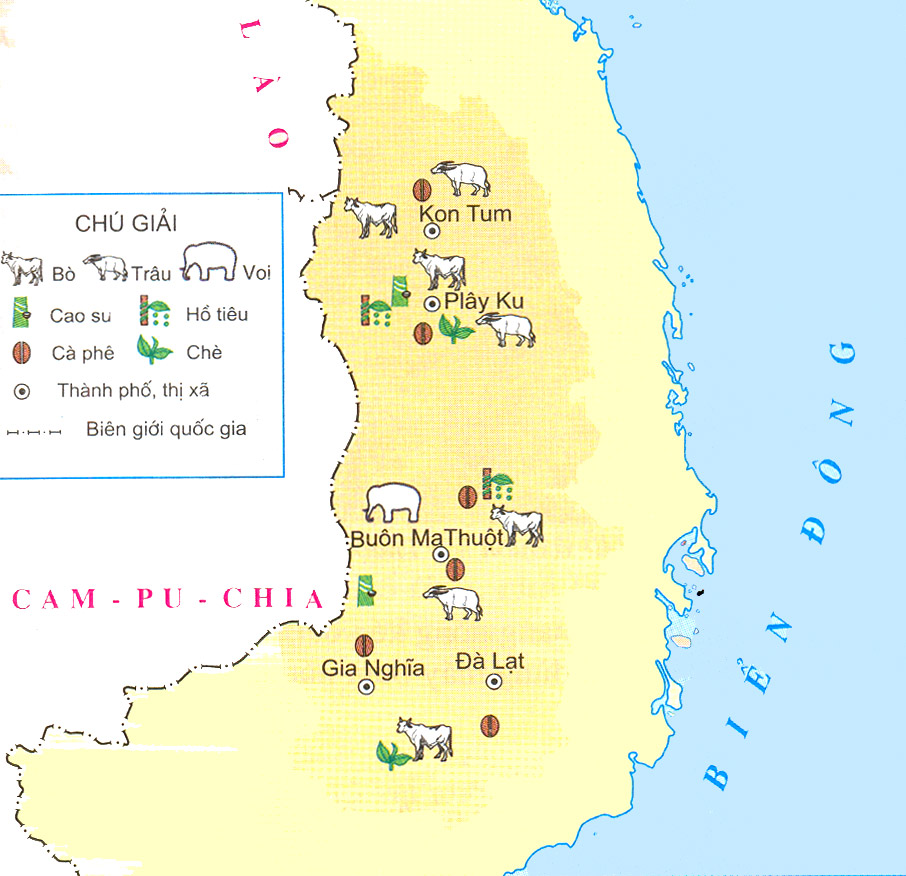 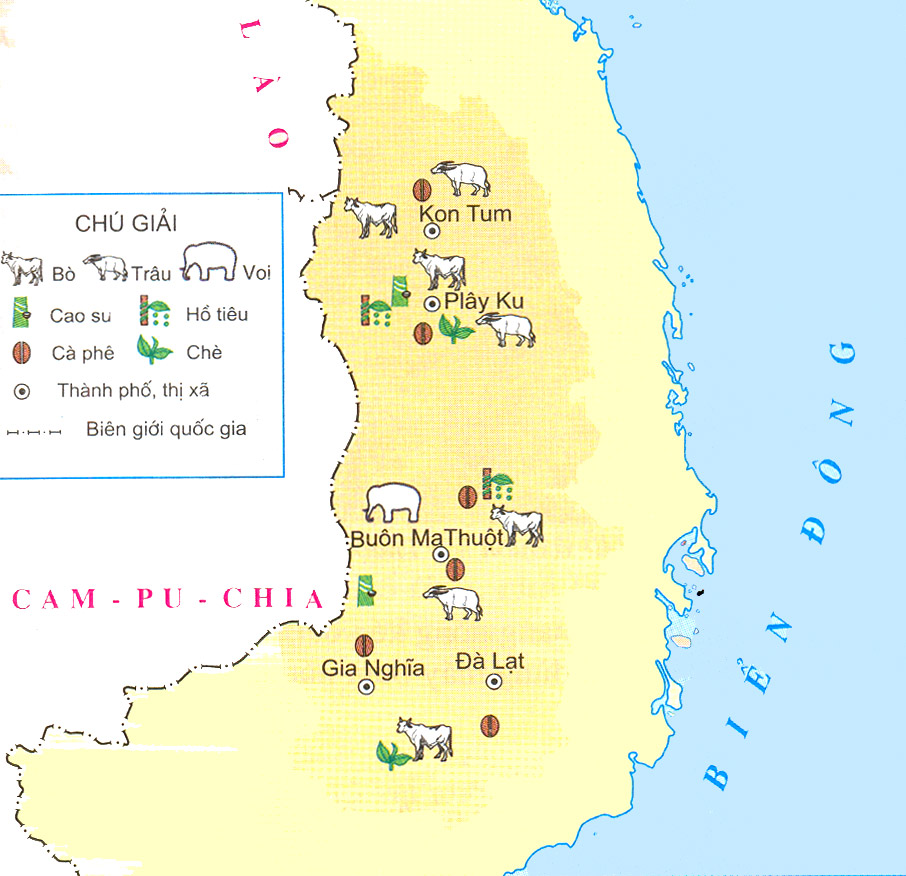 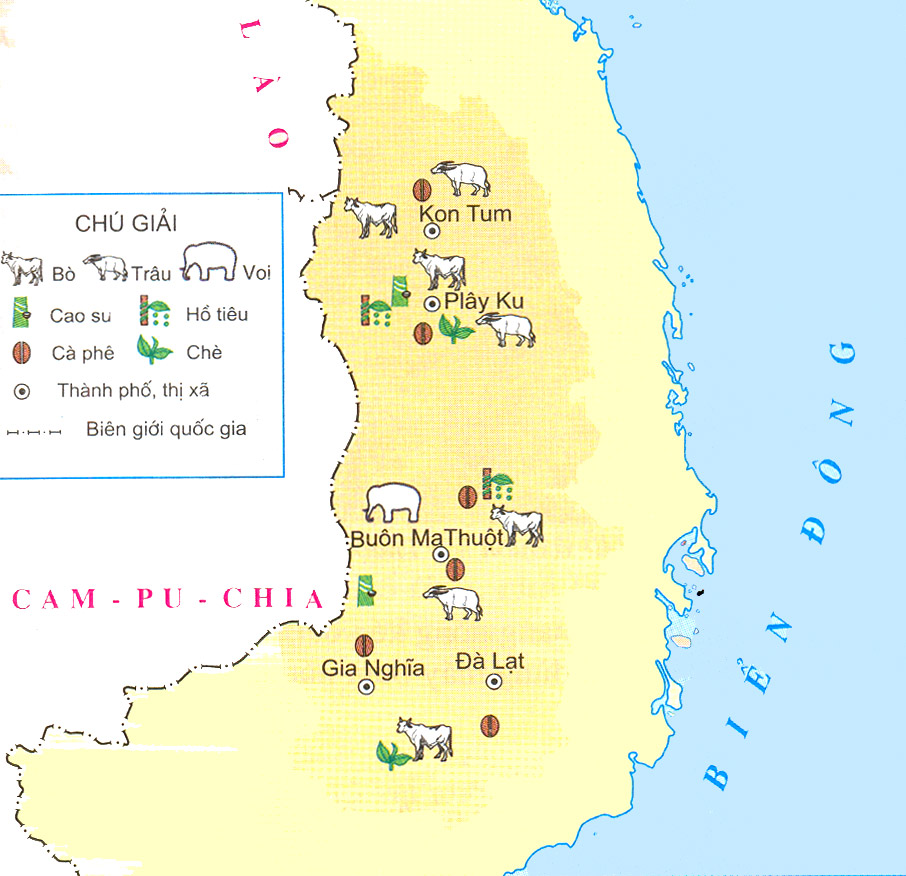 Cây công nghiệp có giá trị kinh tế gì?
Cây công nghiệp có giá trị kinh tế rất cao, thông qua việc xuất khẩu ra các tỉnh thành trong nước và đặc biệt xuất khẩu ra nước ngoài.
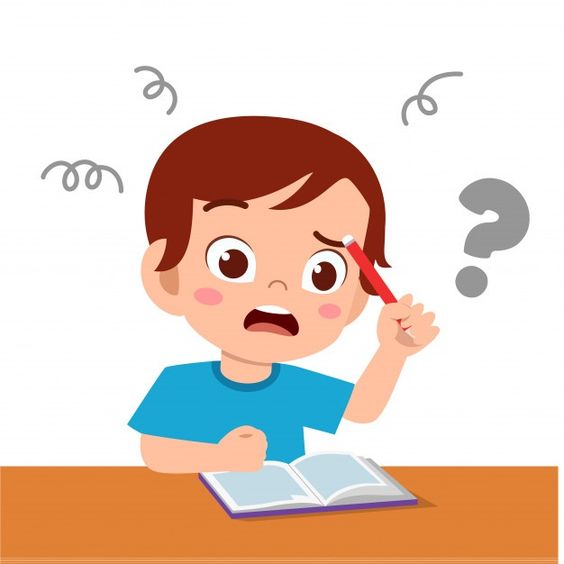 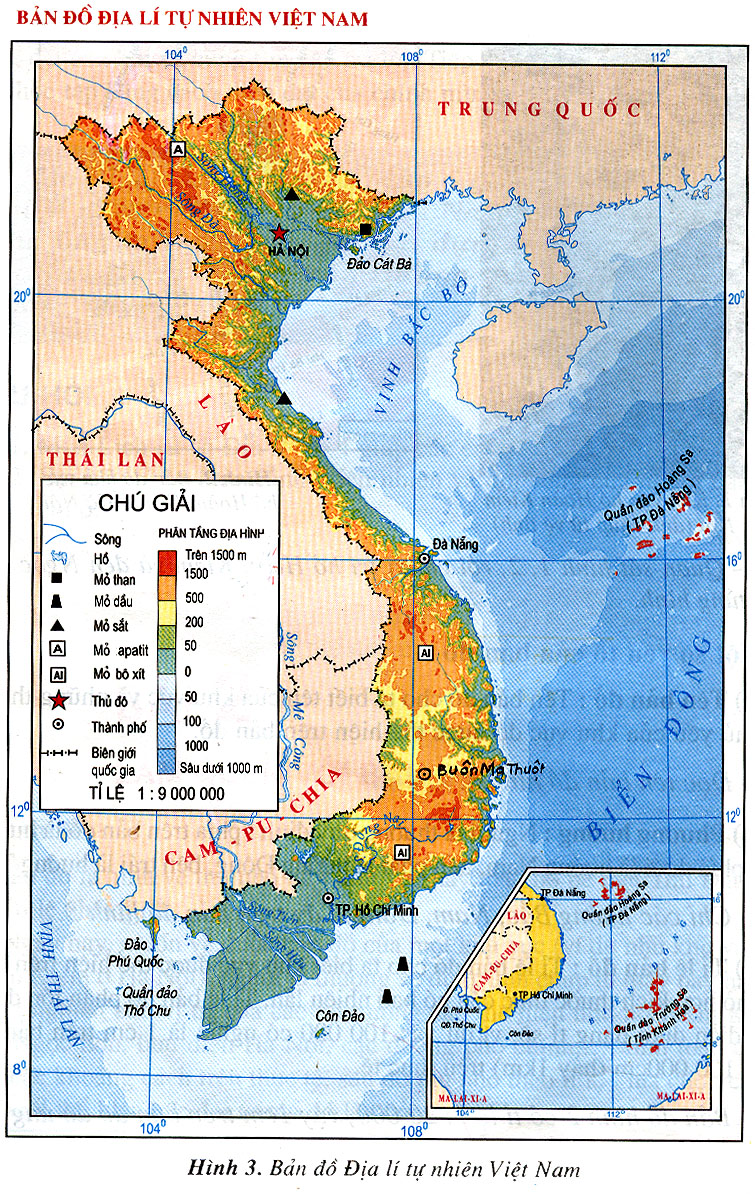 Buôn Ma Thuột
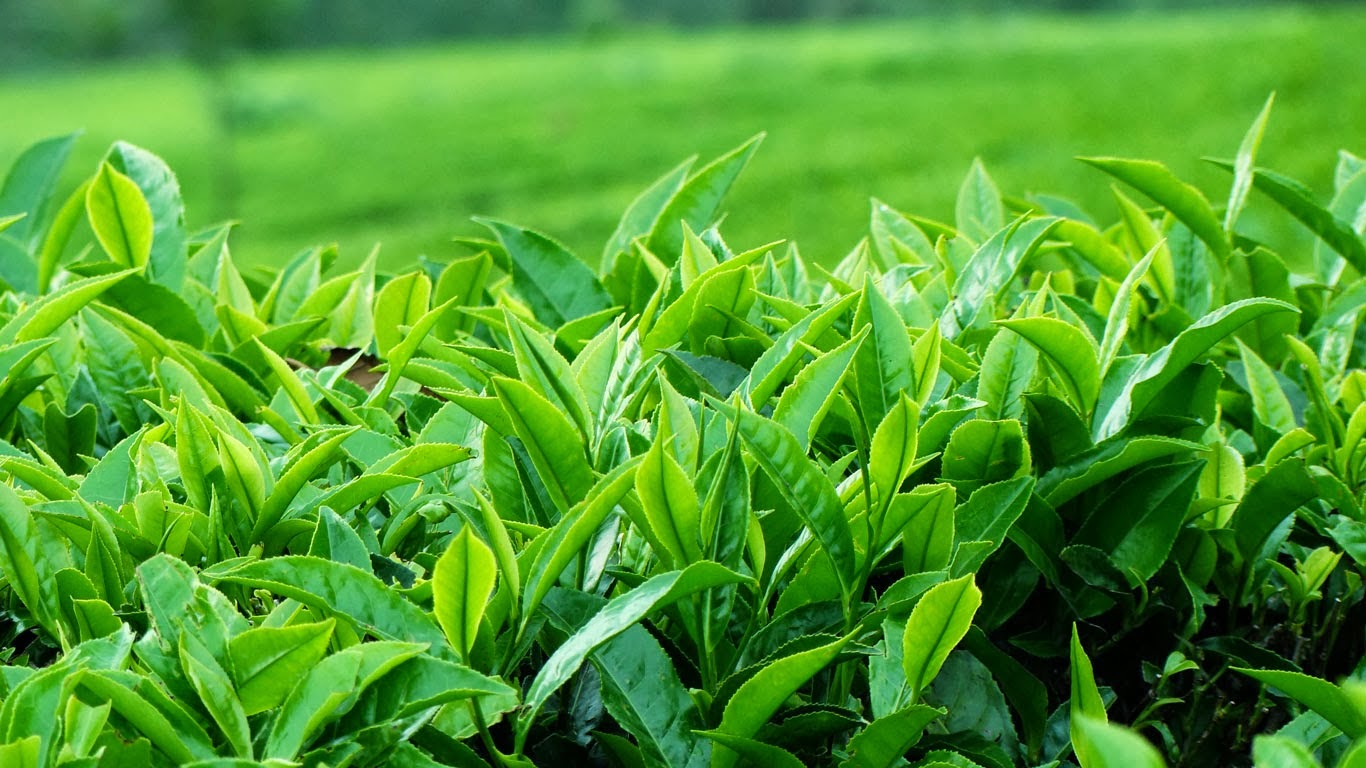 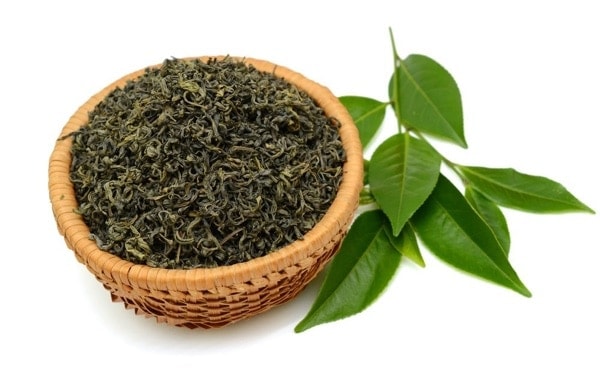 Chè
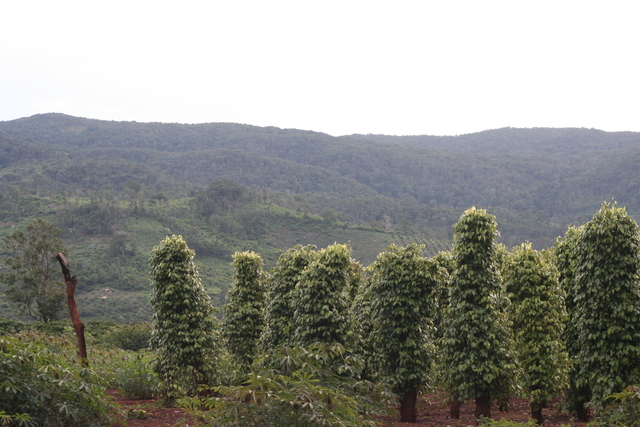 Hồ tiêu
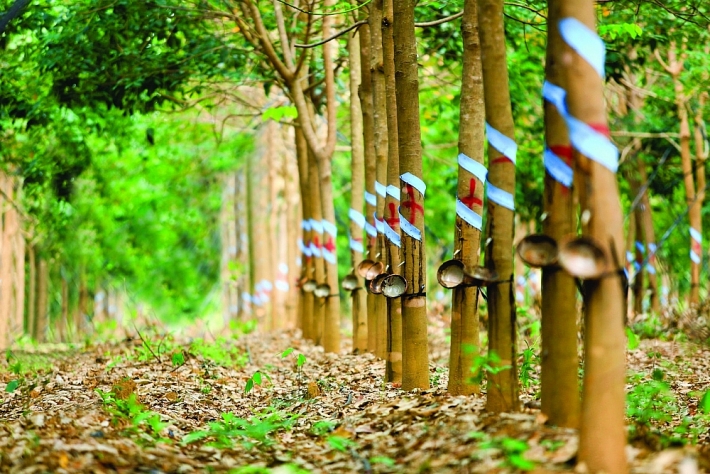 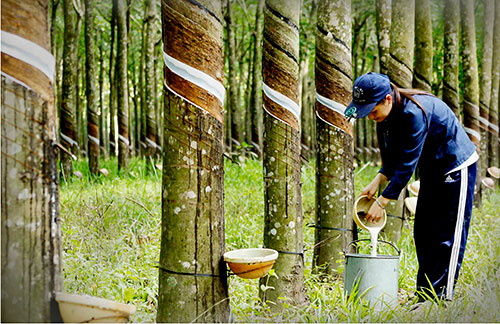 Cao su
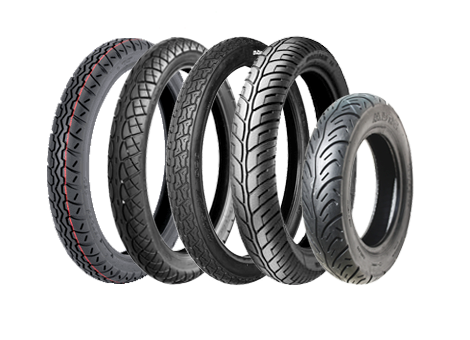 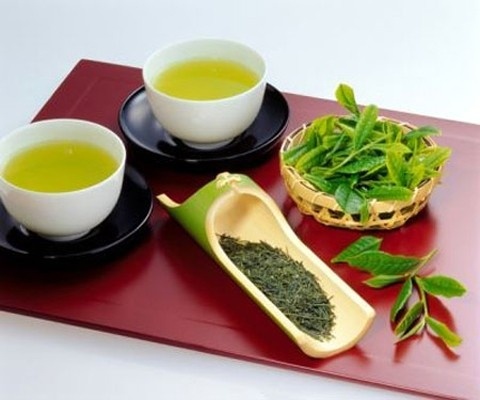 Hình 2
Hình 1
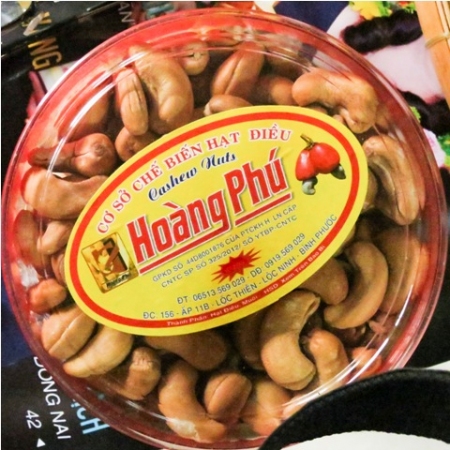 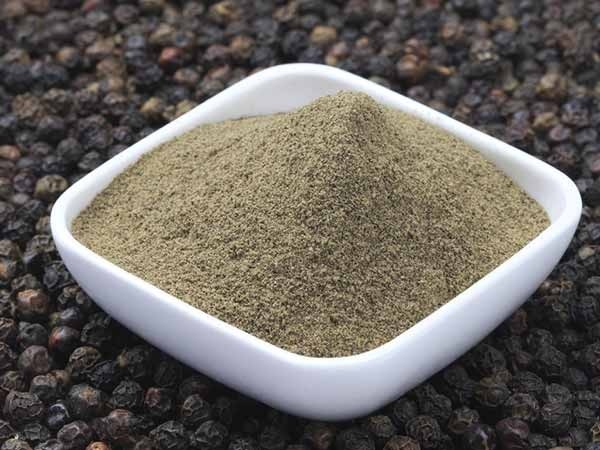 Hình 3
Hình 4
Bảng số liệu về diện tích trồng cây công nghiệp ở Tây Nguyên (năm 2001)
Dựa vào bảng số liệu, em hãy cho biết cây công nghiệp nào đưược trồng nhiều nhất ở Tây Nguyên ?
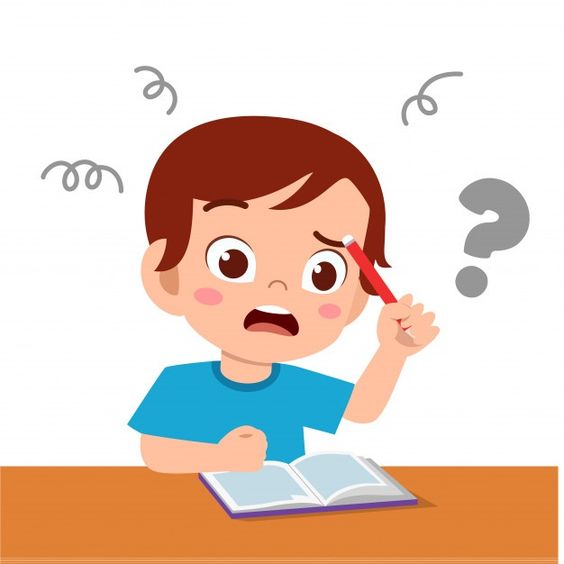 Nhóm 1+2
1. Loại cây trồng nào nổi tiếng có ở Buôn Ma Thuột?
2. Địa phương này thuộc tỉnh nào của Tây Nguyên?
Nhóm 3+4
3. Cà phê có hương vị như thế nào?
4. Cà phê Buôn Ma Thuột nổi tiếng như thế nào?
Nhóm 5+6
5. Khó khăn lớn nhất trong việc trồng cây cà phê ở Tây Nguyên là gì?
6. Người dân ở Tây Nguyên đã làm gì để khắcc phục tình trạng khó khăn này?
Nhóm 1+2
1. Loại cây trồng nào nổi tiếng có ở Buôn Ma Thuột?
Loại cây cà phê nổi tiếng có ở Buôn Ma Thuột
2. Địa phương này thuộc tỉnh nào của Tây Nguyên?
Địa phương này thuộc tỉnh Đắc Lắc.
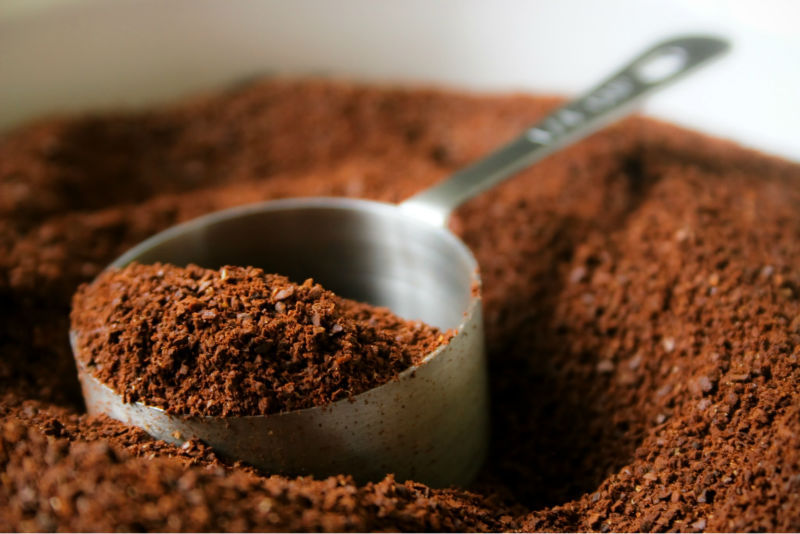 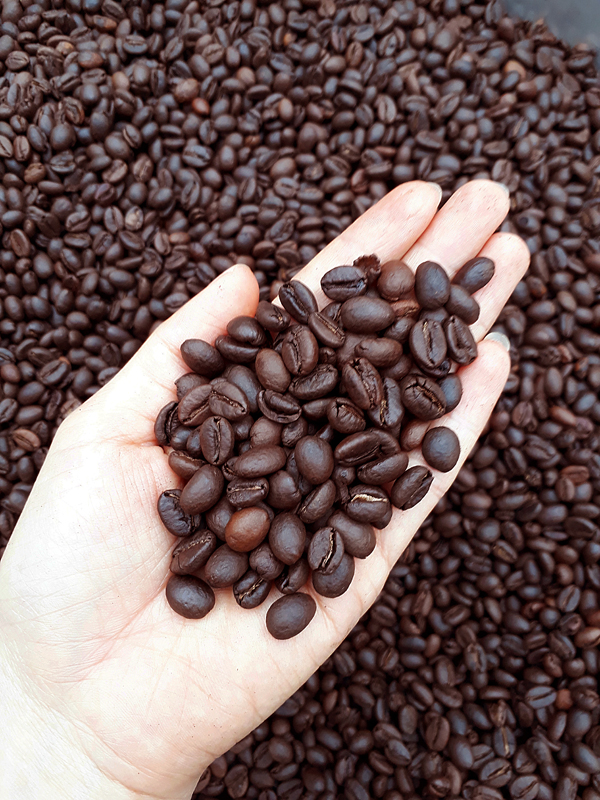 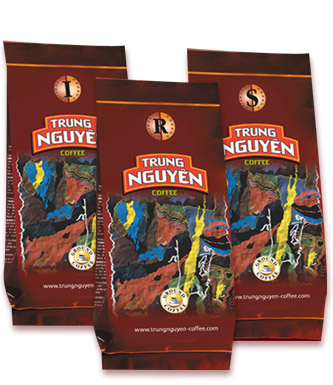 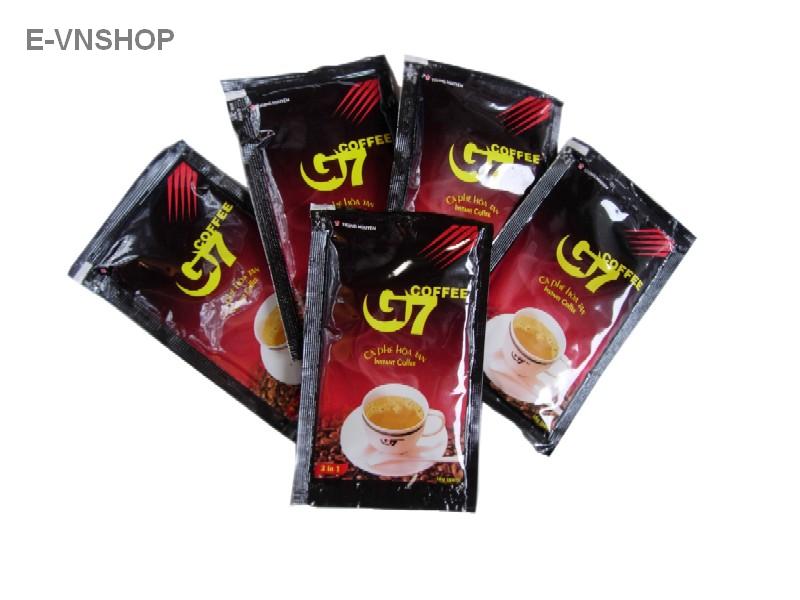 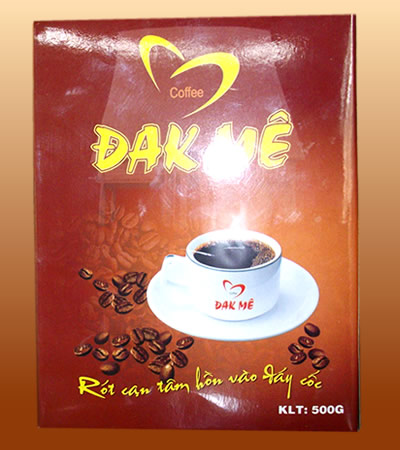 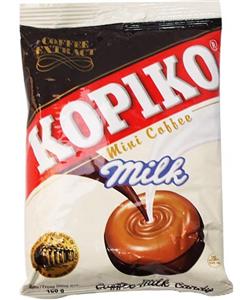 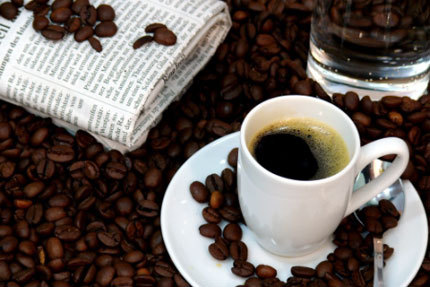 Cµ phª ë Bu«n Ma Thuét
Nhóm 3+4
3. Cà phê có hương vị như thế nào?
Cà phê có hương vị thơm ngon
4. Cà phê Buôn Ma Thuột nổi tiếng như thế nào?
Cà phê Buôn Ma Thuột nổi tiếng không chỉ trong mà ngoài nước.
Nhóm 5+6
5. Khó khăn lớn nhất trong việc trồng cây cà phê ở Tây Nguyên là gì?
- Khó khăn lớn nhất trong việc trồng cây cà phê ở Tây Nguyên là tình trạng thiếu nước vào mùa khô.
6. Người dân ở Tây Nguyên đã làm gì để khắc phục tình trạng khó khăn này?
- Người dân phải dùng máy bơm nước ngầm để tưới cho cây.
Kết luận
Trên các cao nguyên ở Tây Nguyên có những vùng đất ba dan rộng lớn, được khai thác để trồng cây công nghiệp lâu năm như cà phê, cao su, hồ tiêu, chè.
2. Chăn nuôi gia súc lớn trên các đồng cỏ:
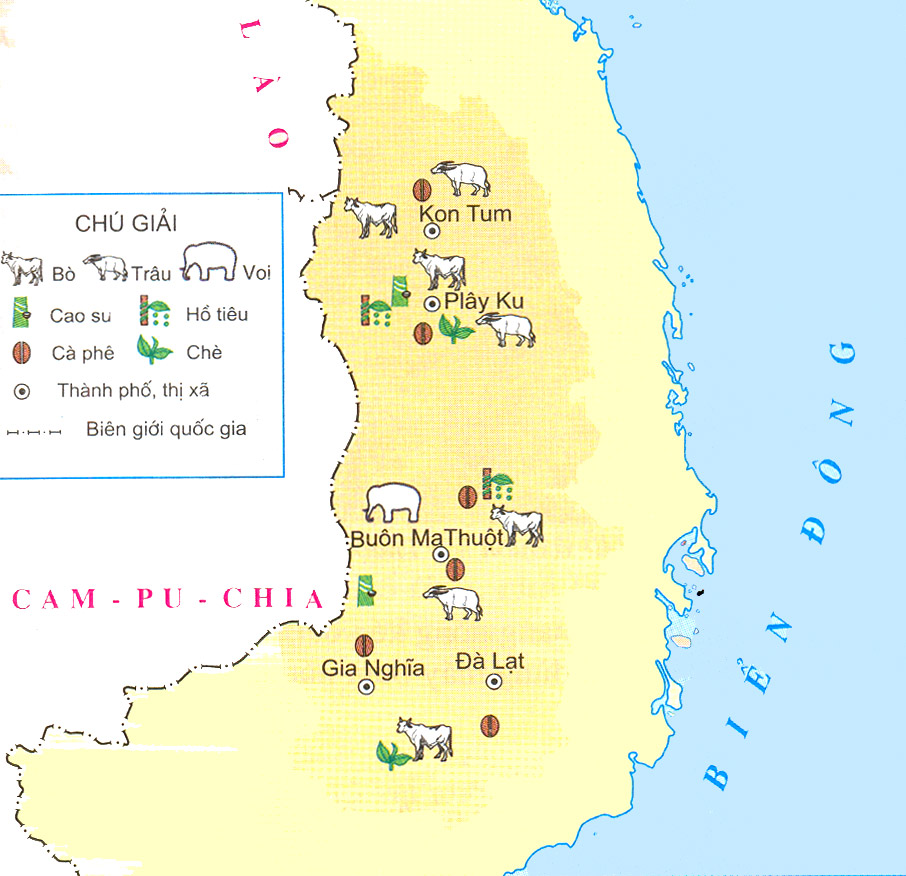 + Hãy kể tên những vật nuôi chính ở Tây Nguyên. 
+ Con vật nào được nuôi nhiều ở Tây Nguyên? 
+ Vì sao chăn nuôi gia súc lớn ở Tây Nguyên lại phát triển?
+ Ở Tây Nguyên voi được nuôi để làm gì?
Câu trả lời
1. Hãy kể tên các vật nuôi chính ở Tây Nguyên?
Các vật nuôi chính ở Tây Nguyên là trâu, bò.
2.Con vật nào được nuôi nhiều ở Tây Nguyên?
Con vật nào được nuôi nhiều ở Tây Nguyên là con bò.
Câu trả lời
3. Tây Nguyên có điều kiện nào thuận lợi cho việc chăn nuôi trâu, bò?
Tây Nguyên có những đồng cỏ xanh tốt thuận lợi cho việc chăn nuôi trâu, bò.
4.Ở Tây Nguyên voi được nuôi để làm gì?
Voi được nuôi ở Tây Nguyên để chuyên chở người và hàng hóa.
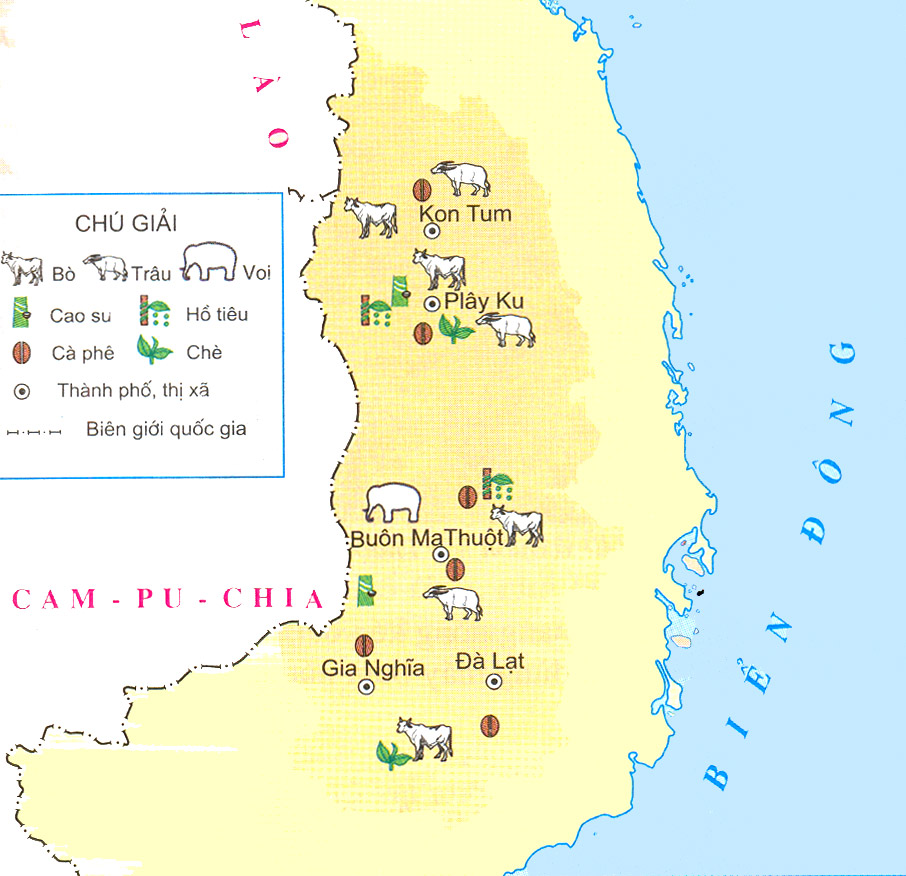 + Những vật nuôi chính ở Tây Nguyên: bò, trâu, voi.
+ Vật nuôi nhiều ở Tây Nguyên: bò 
+ Chăn nuôi gia súc lớn ở Tây Nguyên phát triển vì có đồng cỏ xanh tốt.
+ Ở Tây Nguyên voi được nuôi để chuyên chở và phục vụ du lịch.
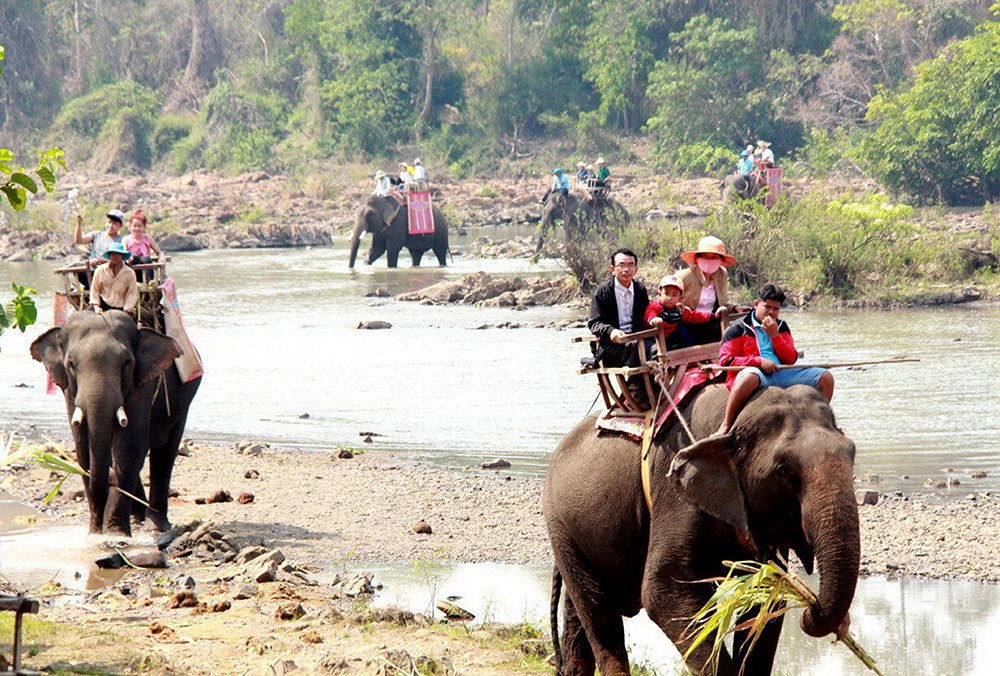 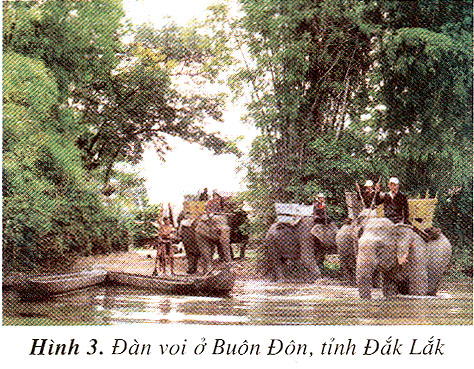 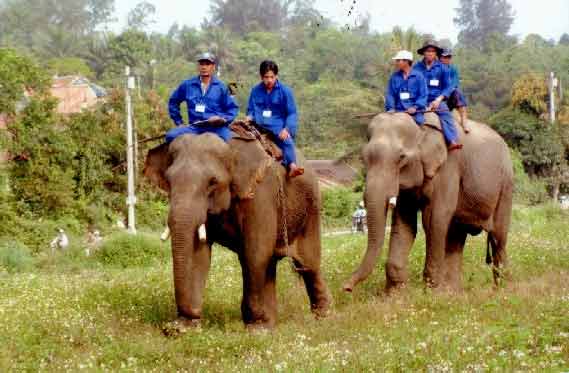 Nghề thuần dưỡng voi ở Tây Nguyên
Voi vận chuyển người và hàng hóa
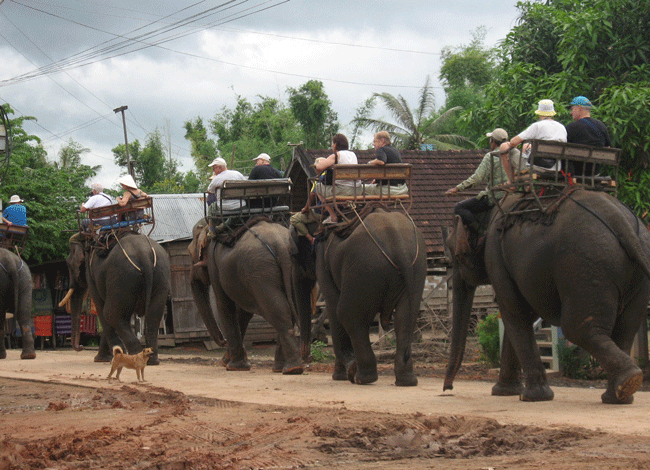 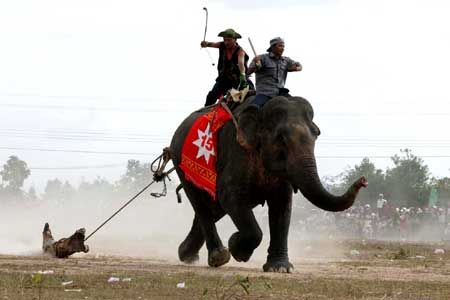 Voi kéo gỗ ở Tây Nguyên
Voi phục vụ khách du lịch
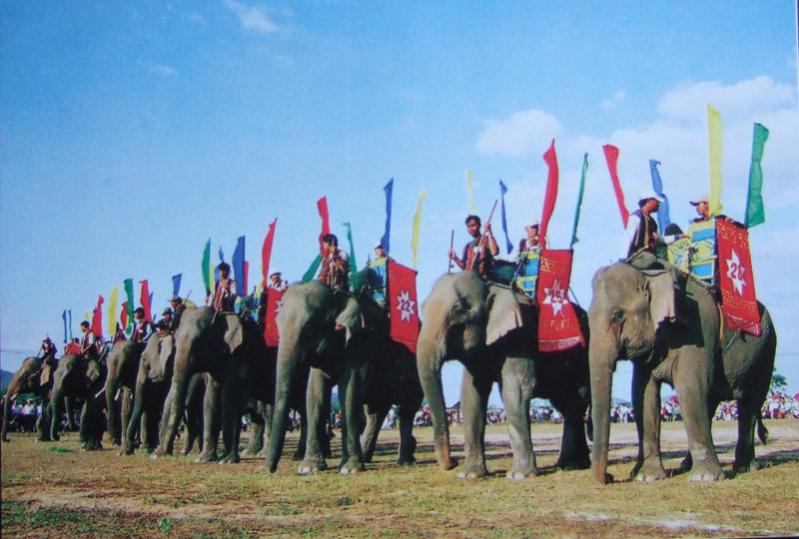 Hội đua voi ở Tây Nguyên
Số lượng trâu bò có ý nghĩa gì đối với các gia đình ở Tây Nguyên?
Số lượng trâu bò là một biểu hiện của sự giàu có và sung túc của các gia đình ở Tây Nguyên.
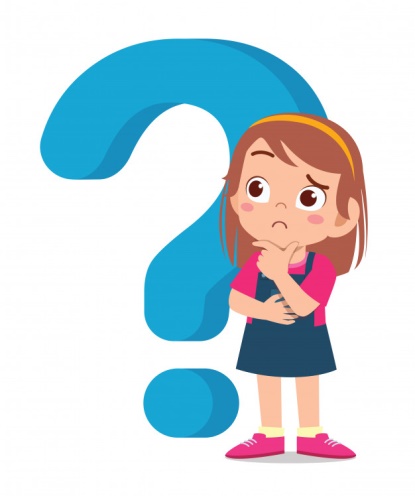 Kết luận
Trên các cao nguyên ở Tây Nguyên có nhiều đồng cỏ thuận lợi cho việc chăn nuôi trâu, bò.
Ghi nhớ:
    Trên các cao nguyên ở Tây Nguyên có những vùng đất ba dan rộng lớn, được khai thác để trồng cây công nghiệp lâu năm như cà phê, cao su, hồ tiêu, chè và có nhiều đồng cỏ thuận lợi cho việc chăn nuôi trâu, bò.
Vận dụng
Phần lớn các cao nguyên ở Tây Nguyên được phủ loại đất gì?
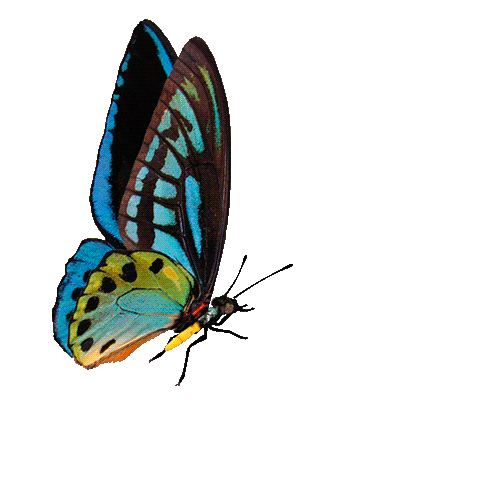 A. Đất ba dan
B. Đất sét
C. Đất cát
Cây công nghiệp nào được trồng nhiều nhất ở Tây Nguyên?
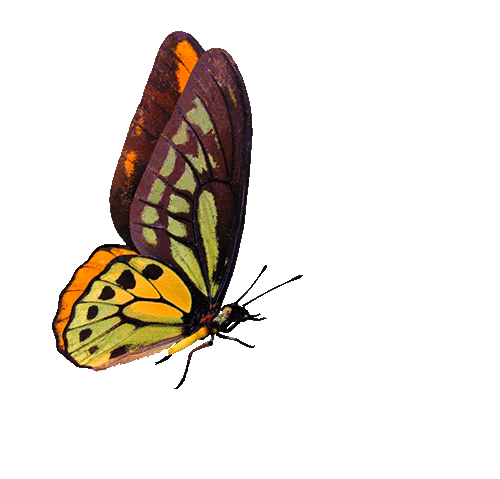 A. Cây chè
B. Cây cao su
C. Cây cà phê
Khó khăn lớn nhất của người trong việc trồng cà phê ở Tây Nguyên là gì?
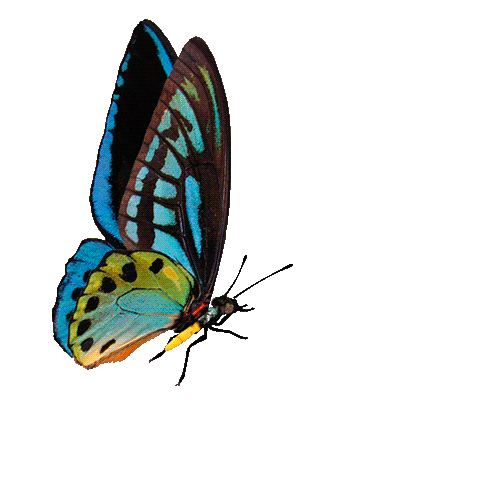 A. Vào mùa khô, nắng nóng kéo dài, thiếu nước trầm trọng.
B. Thiếu nhân công.
C. Có nhiều loại sâu bệnh.
Con vật được nuôi nhiều hơn ở Tây Nguyên là:
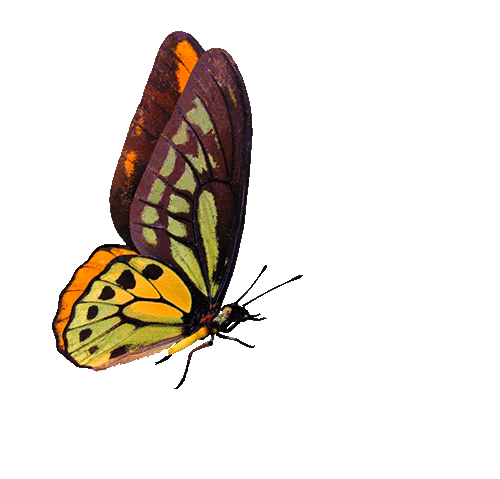 A.  Trâu
B.  Bò
C.  Voi
Ở Tây Nguyên phát triển việc chăn nuôi trâu bò vì
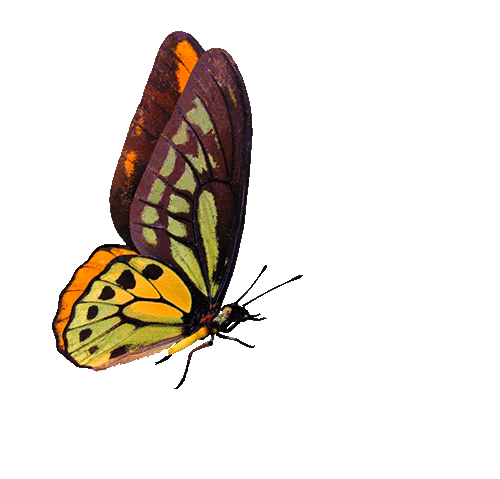 A. Đất rộng người thưa.
B. Những con vật này thích hợp ở nơi đây.
C. Có đồng cỏ xanh tốt.
GO HOME
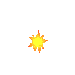 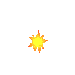 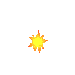 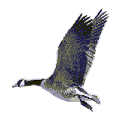 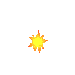 CHÚC CÁC EM HỌC GIỎI, CHĂM NGOAN.
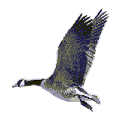 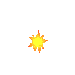 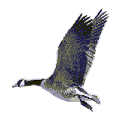 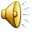 Địa lí
Bài 8: Hoạt động sản xuất của người dân ở Tây Nguyên
1.Trồng cây công nghiệp trên đất ba dan
- Cây công nghiệp lâu năm: cao su, cà phê, hồ tiêu, chè…..
2. Chăn nuôi trên đồng cỏ
- Đồng cỏ xanh tốt, thuận lợi phát triển chăn nuôi trâu, bò.
- Nuôi và thuần dưỡng voi là một nghề truyền thống ở Tây Nguyên.